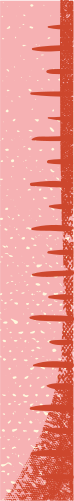 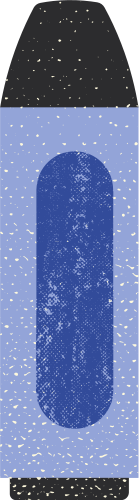 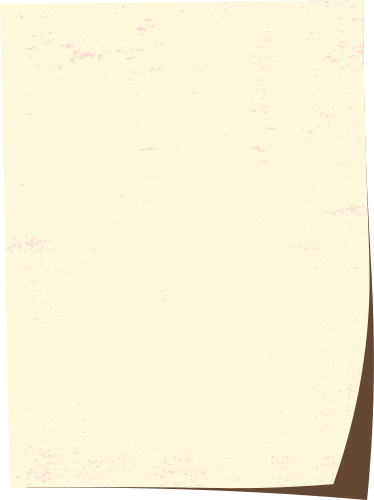 NBPB Màu vàng
GIÁO VIÊN : Trịnh Thị Hồng Nhung
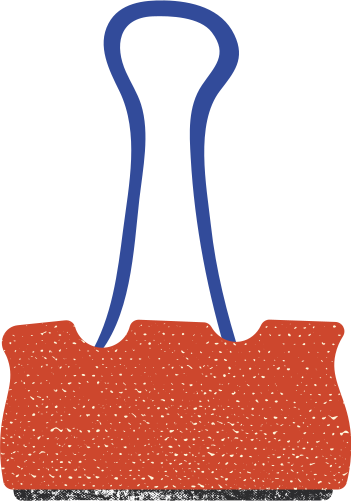 PHÒNG GD & ĐT QUẬN LONG BIÊN
TRƯỜNG MN GIA QUẤT
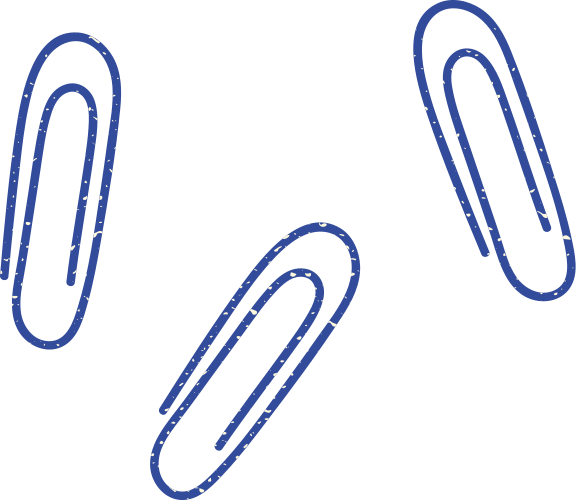 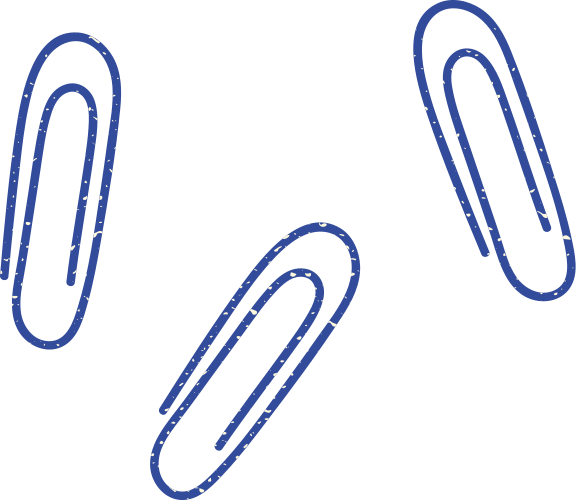 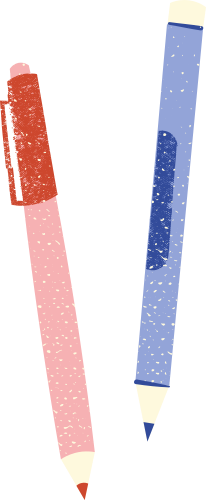 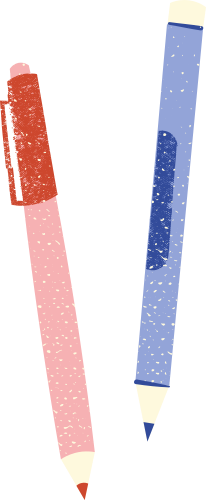 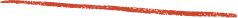 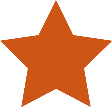 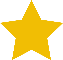 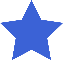 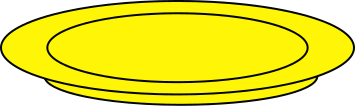 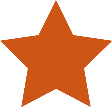 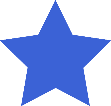 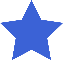 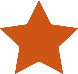 cái đĩa màu vàng
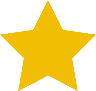 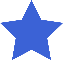 + Cái đĩa là đồ dùng ở đâu? Dùng để làm gì? Nó có dạng hình gì? có màu gì?
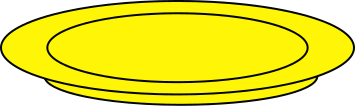 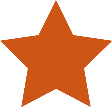 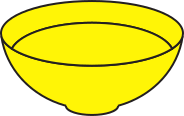 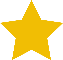 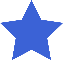 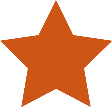 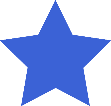 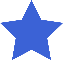 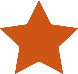 cái bát màu vàng
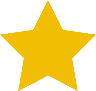 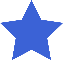 - Cái bát dùng để làm gì? Có màu gì?
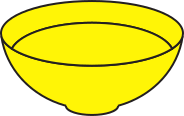 Trò chơi: Bé hãy khoanh tròn những đồ dùng đồ vật có màu vàng nhé!
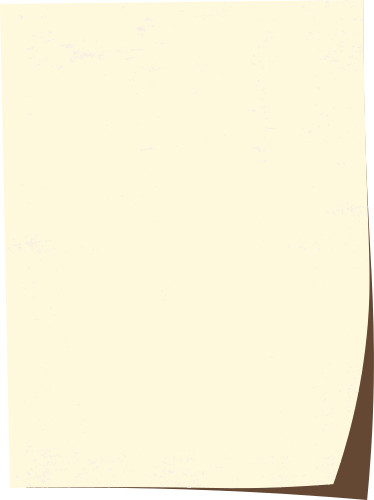 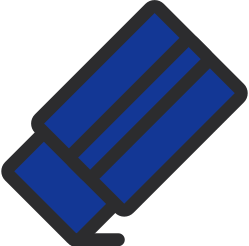 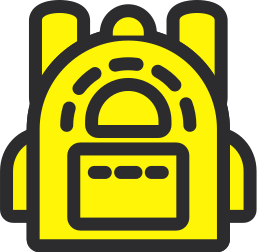 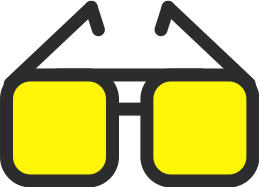 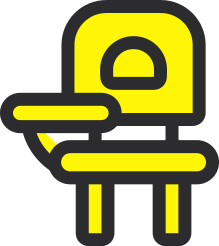 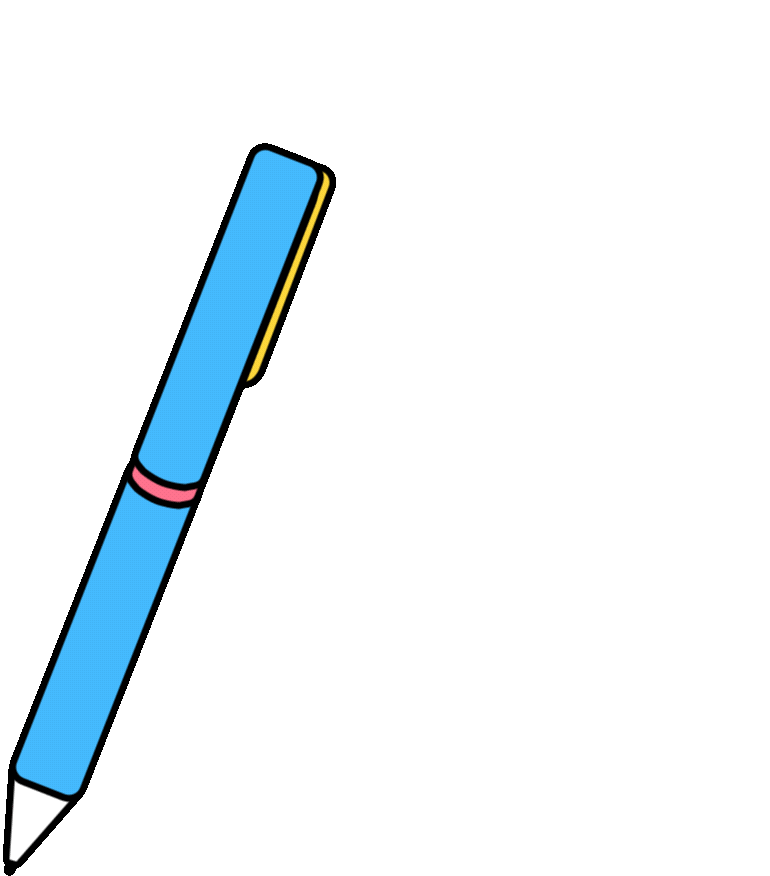 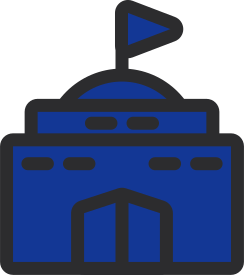 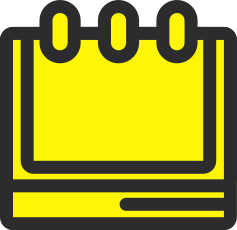 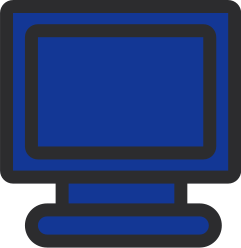 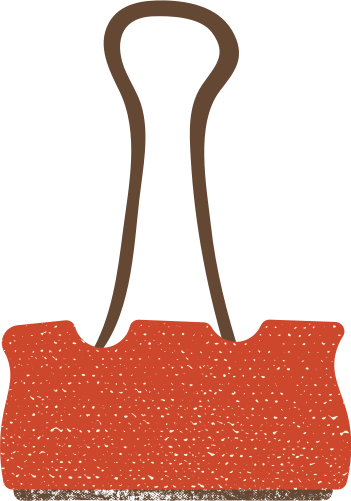 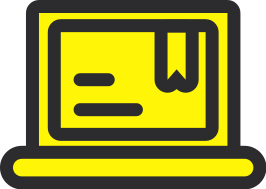 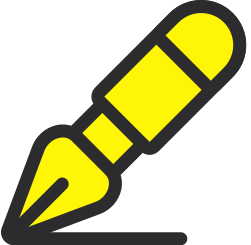 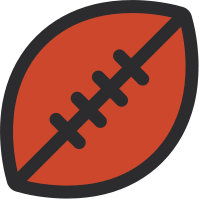 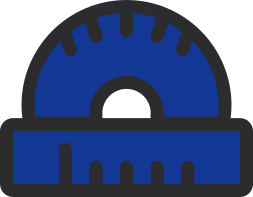 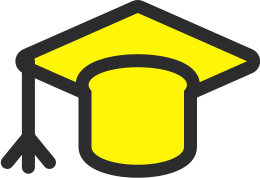 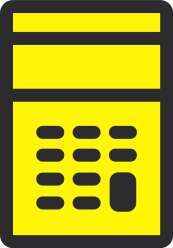 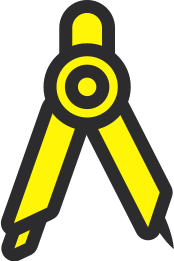 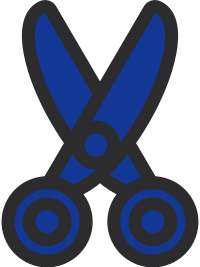 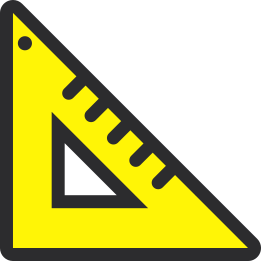 Trò chơi: Bé hãy khoanh tròn những đồ dùng đồ vật có màu vàng nhé!
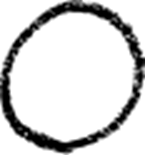 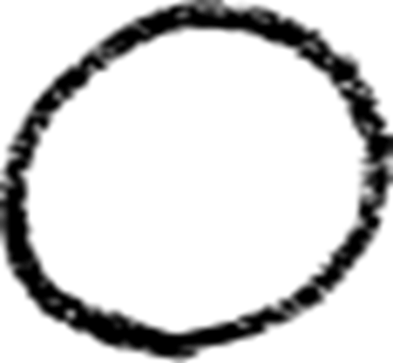 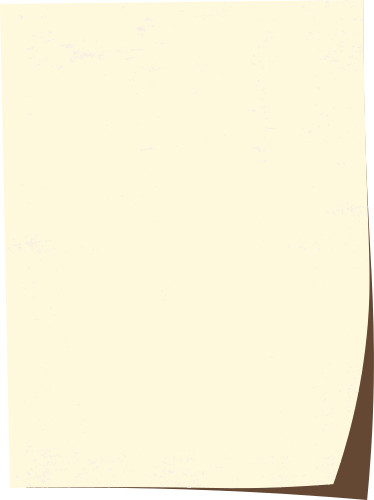 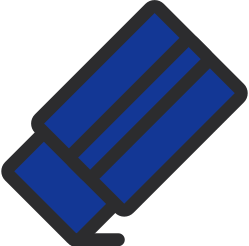 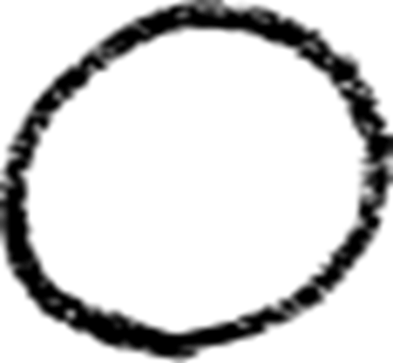 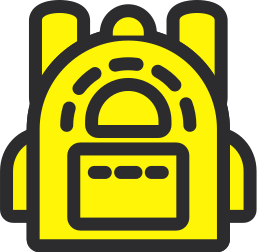 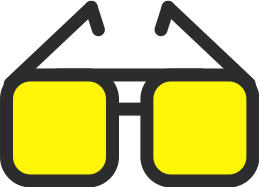 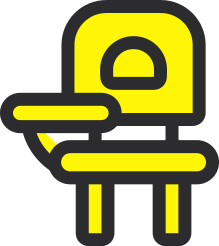 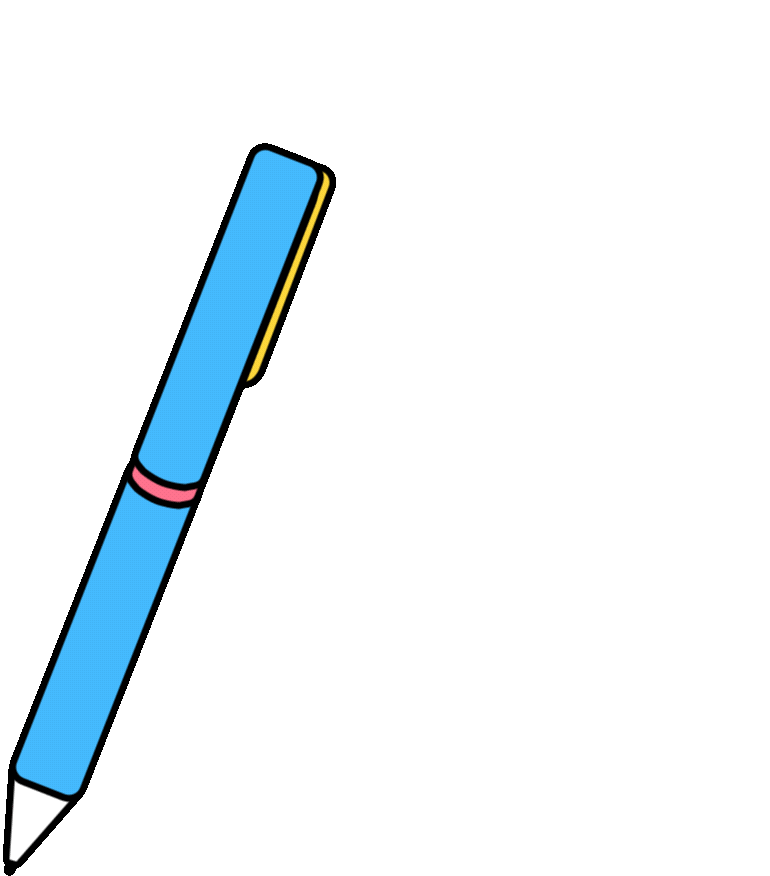 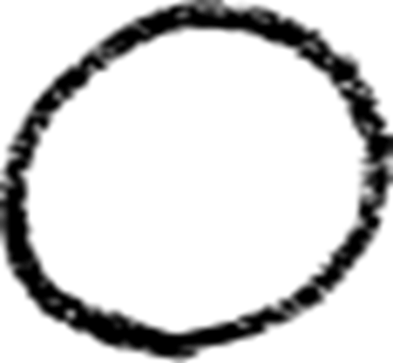 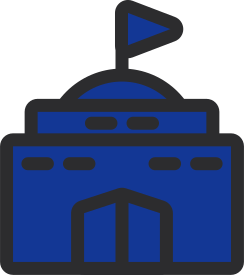 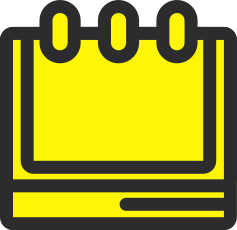 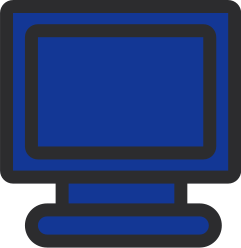 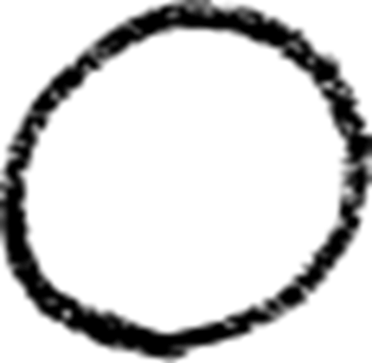 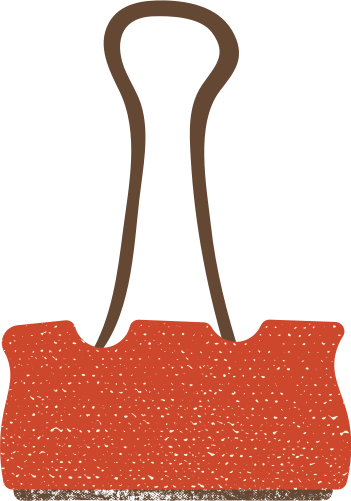 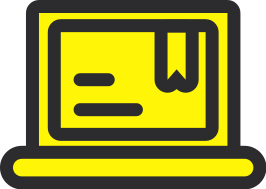 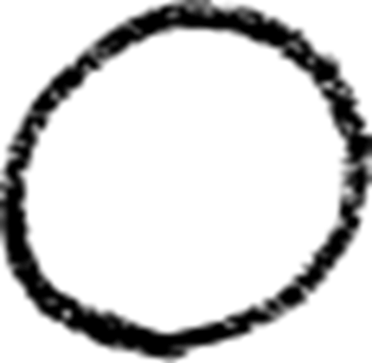 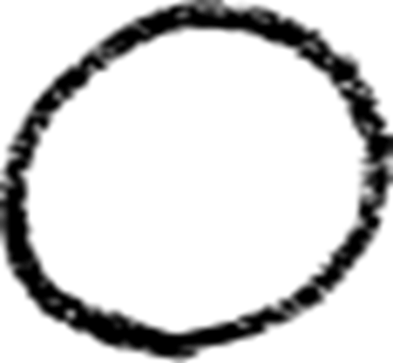 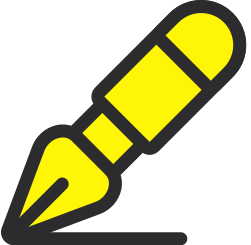 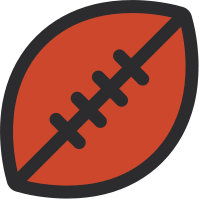 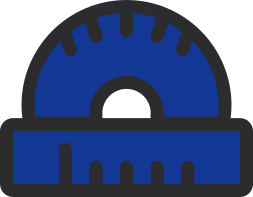 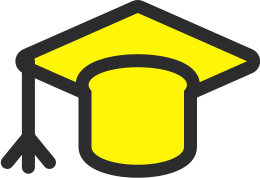 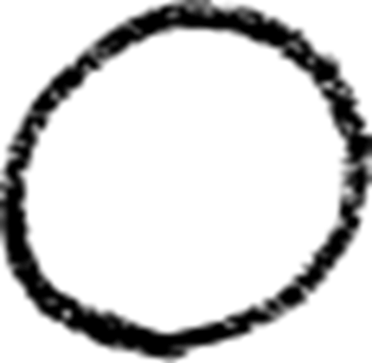 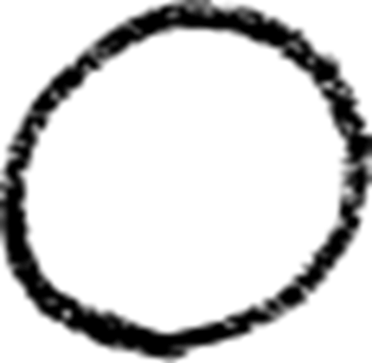 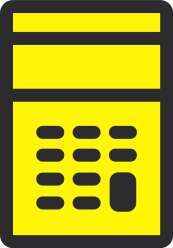 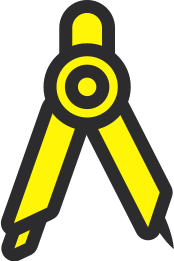 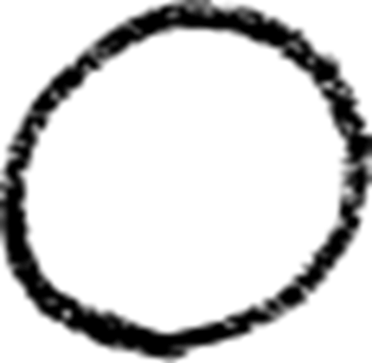 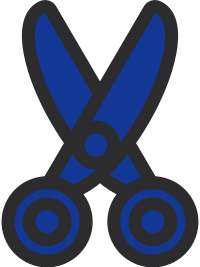 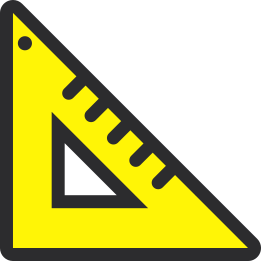 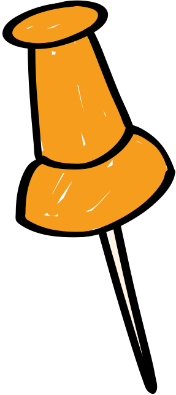 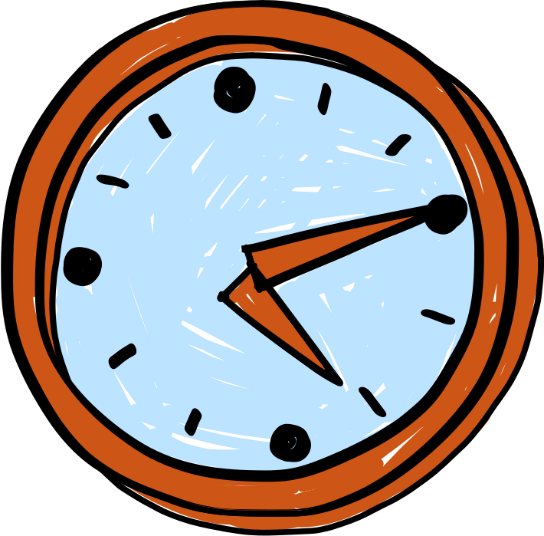 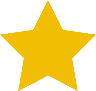 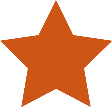 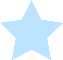 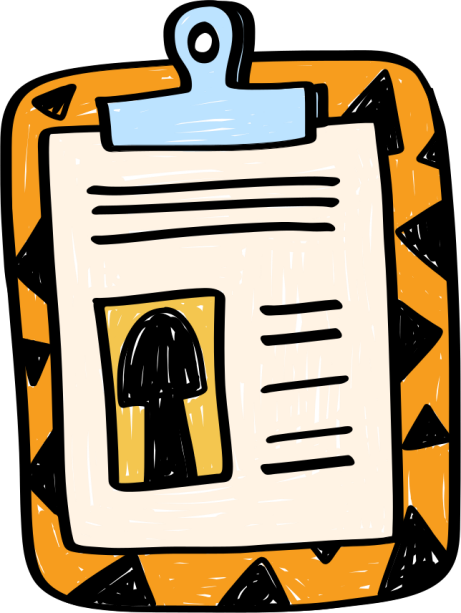 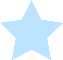 Thank you!
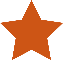 Have a great day ahead.
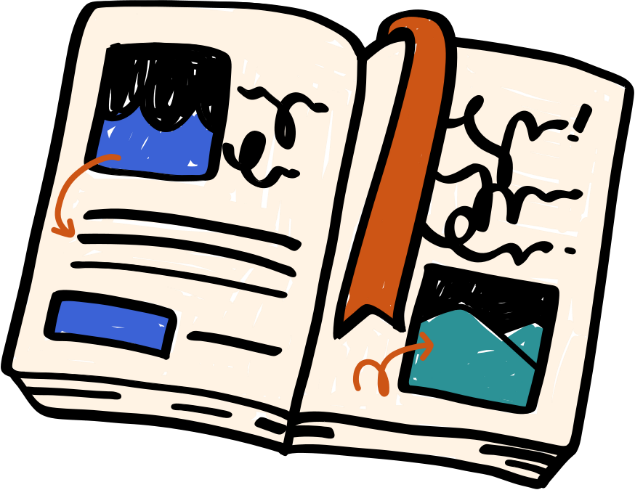 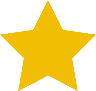 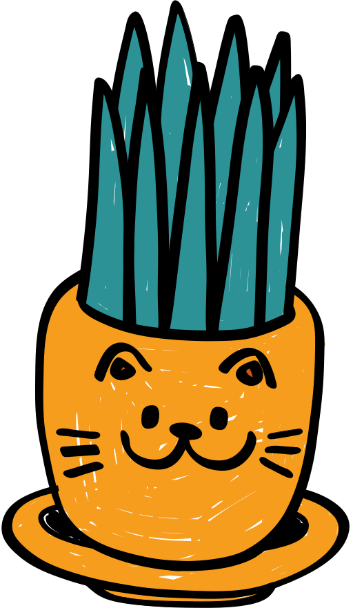 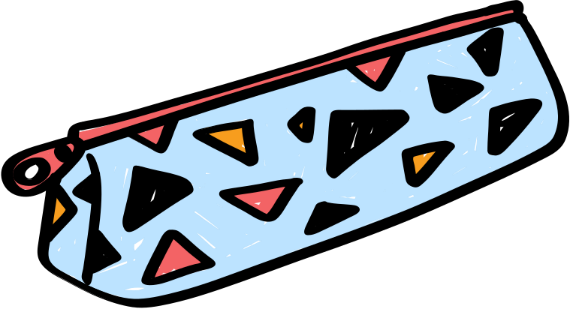 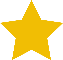 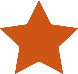 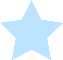